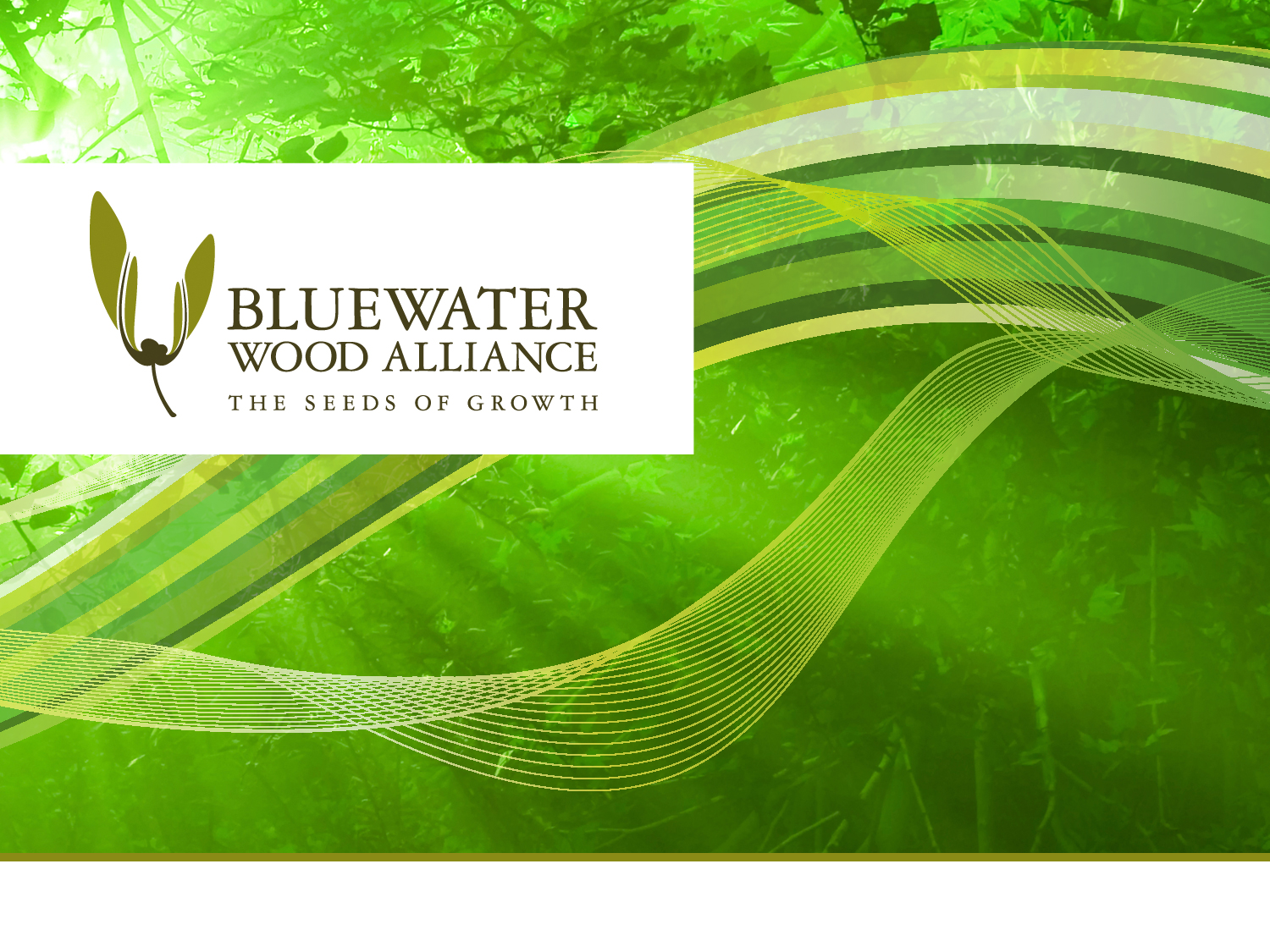 Bluewater Wood Alliance P.O. Box 346Hanover, ON N4N 3H6www.bluewaterwoodalliance.com
Mike BakerExecutive Director: manager@bluewaterwoodalliance.com226-668-5455
BWA Online Roundtable Networking Event – COVID-19 Reactions, Best Practices and Future Directions
March 31st, 2020
www.bluewaterwoodalliance.com
1
Welcome all! BWA Online Roundtable Event! First for the wood industry in Canada to deal with COVID19
Important meeting: the country is listening to us and Gov partners
Manufacturers:  Join the BWA Central Whatsapp group: Not typical Social Media- important tool to stay connected
Indemnity: Session recorded to be shared with members: No liability for what is said in our meetings
Woodworking Magazine is observing: State if you don’t want something quoted: BWA will review before any publication on this session
Role call: Who’s in the room?
Manufacturing Focus
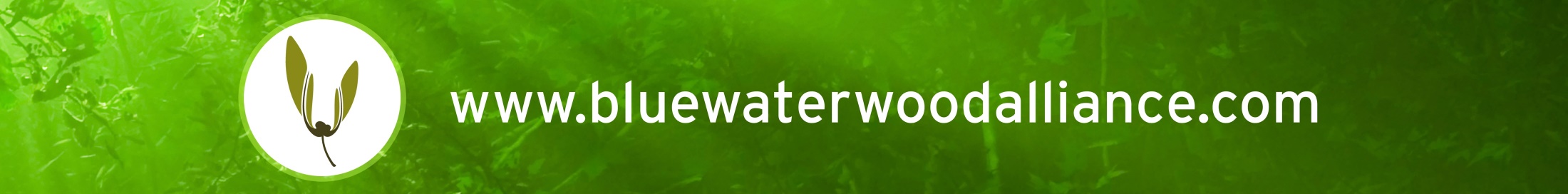 www.bluewaterwoodalliance.com
2
Welcome all! BWA Online Roundtable Event! First for the wood industry in Canada to deal with COVID19
Manufacturers:
Are you still running operations?
If yes: What are your challenges coping with COVID19?- have you established some best practices to share?
If no: how are you preparing for possible re-start in coming weeks?
Have you accessed any gov programs? What is your greatest need at this time? 
Have you considered/tried to re-tool for PPE production? If yes what was your pathway and any challenges/needs you may have? Advice/strategy  for other manufacturers to start to re-tool?
Other needs you have? Questions or comments to other manufacturers and gov partners?
What roundtable/webinar topics would you like to see BWA offer in the coming weeks?
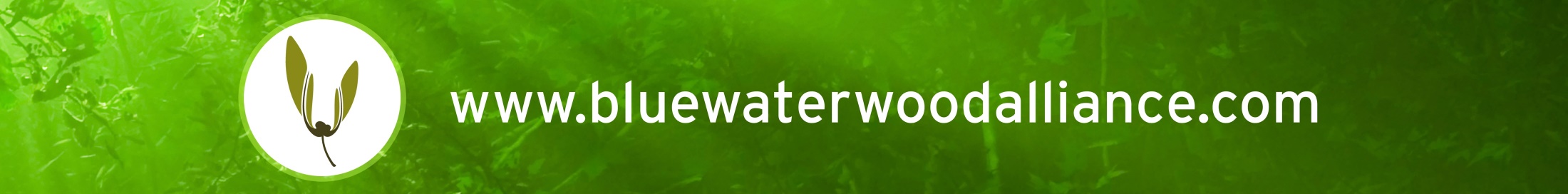 www.bluewaterwoodalliance.com
3
Source: TCI Network
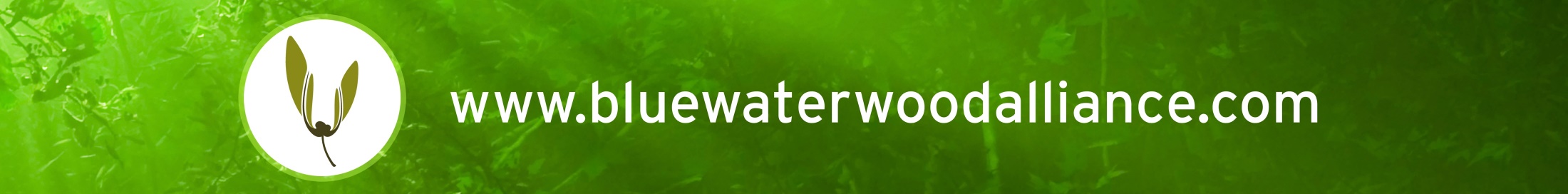 www.bluewaterwoodalliance.com
4
Source: TCI Network
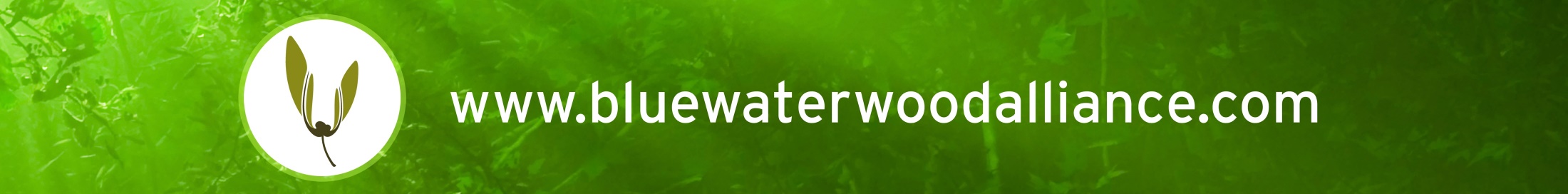 www.bluewaterwoodalliance.com
5
Source: TCI Network
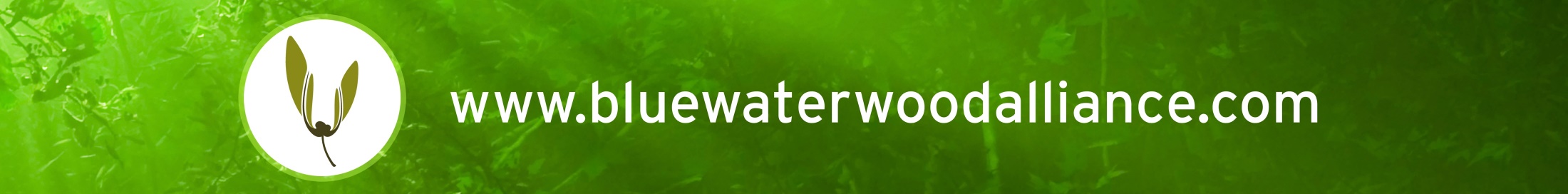 www.bluewaterwoodalliance.com
6
Source: TCI Network
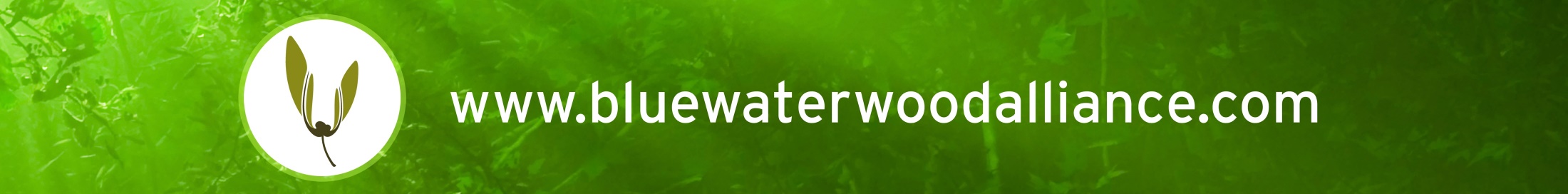 www.bluewaterwoodalliance.com
7
Decision Tree Ontario Essential Services and SME Manufacturing
Determine if you are an essential service. You should review the legislation very carefully to determine this. The legislation is somewhat vague and open to interpretation. Some companies may find that only part of existing operations qualify while others don’t. Ensure you are aware of potential legal and safety risks.
If you are an essential service you’ll likely need some additional policies. The attached document provides some guidance on this.
Regardless of whether you are essential or not - you’ll need to completely redo your 2020 financial plan and cash flow. Very few of us will hit revenue projections that looked doable just last month.
Source: MTechHub
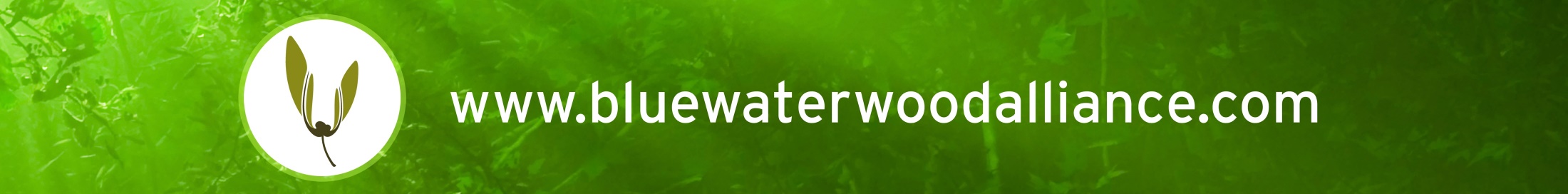 www.bluewaterwoodalliance.com
8
Decision Tree Ontario Essential Services and SME Manufacturing
Carefully review head counts along with discretionary operating and capital   expenditures.
Some of your competition won’t survive this. Protect your balance sheets to                ensure you can accelerate growth when the epidemic ends (And it will!).
Ensure you have technology in place to support secure and effective work  from home capabilities for applicable staff.
Replace printed cheques with electronic funds transfer for customers and suppliers. This saves you $ and reduces employee trips to the office and bank.
Office staff should have some time freed up for continuous improvement on business processes.
Source: MTechHub
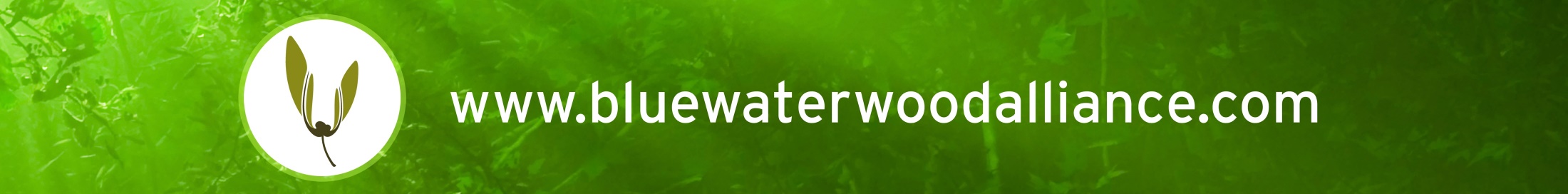 www.bluewaterwoodalliance.com
9
Guideline for Ontario Essential Services and SME Manufacturing
Perform analysis to determine why or why not your operations or parts of operations are classified as Essential Services under Appendix 1 on slide7.
Identify the specific workers of your organization classified as essential under Appendix 1
Notify critical and/or necessary workers of their designation in writing
Source: MTechHub
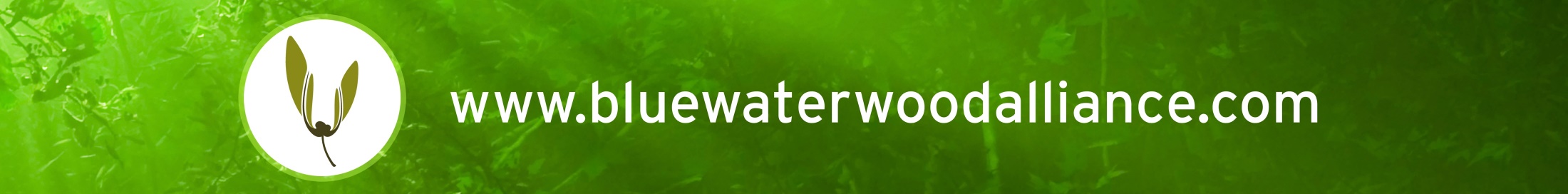 www.bluewaterwoodalliance.com
10
Guideline for Ontario Essential Services and SME Manufacturing
Restrict in-person activities and the number of workers present to the minimum necessary to perform essential functions or maintain minimum basic operations.
Perform work and meetings remotely to the maximum extent possible.
Adopt social distancing practices and other mitigation measures to protect workers. These practices include, but are not limited to, keeping workers on premises at least two meters apart from one another, establish SOP’s for increased standards and frequency of facility cleaning and disinfectant, and adopting policies to prevent workers from entering the premises if they display respiratory or temperate symptoms.
Source: MTechHub
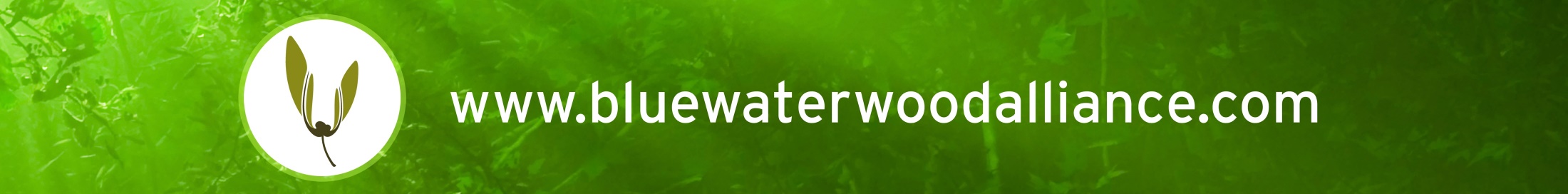 www.bluewaterwoodalliance.com
11
Guideline for Ontario Essential Services and SME Manufacturing (Continued)
Develop polices on workers returning from travel, workers in high risk categories with pre-existing conditions or living in households with other members that have preexisting conditions.
Delay all non-essential on-site visits from customers, suppliers and contractors.
Plan for increased absenteeism.
Source: MTechHub
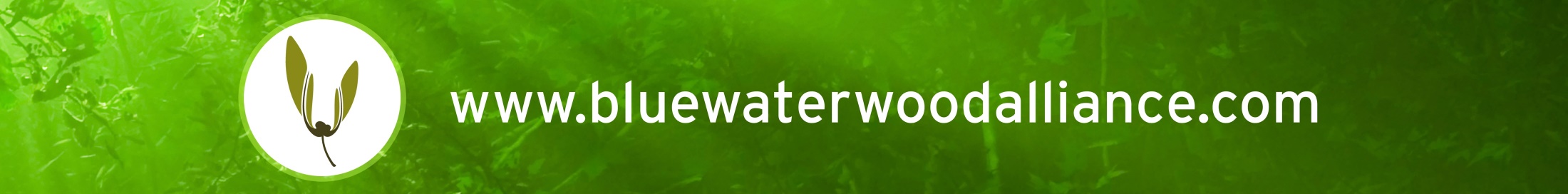 www.bluewaterwoodalliance.com
12
Guideline for Ontario Essential Services and SME Manufacturing (End)v
Monitor Covid-19 case counts from local health authorities
Avoid shared objects, tooling and biometric hand and fingerprint scanners.
Ensure liberal amounts of hand soap, disinfectant and non-reusable towels are available.

Appendix 1 - Ontario Essential Services
Some highlights of industries classed as essential services:
19. Businesses that extract, manufacture, process and distribute goods, products, equipment and materials, including businesses that manufacture inputs to other manufacturers (e.g. primary metal/ steel, blow molding, component manufacturers, chemicals, etc. that feed the end-product manufacturer);
26. Construction projects and services associated with the healthcare sector, including new facilities, expansions, renovations and conversion of spaces that could be repurposed for health care space;
28. Construction work and services, including demolition services, in the industrial, commercial, institutional and residential sectors;
For the full list see: Essential Workplaces - Ontario
Source: MTechHub
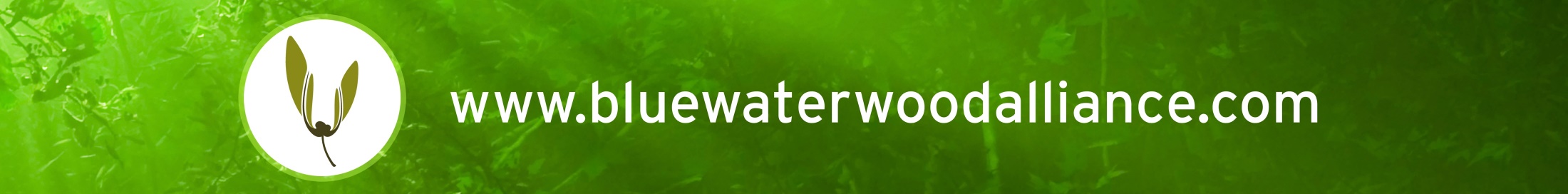 www.bluewaterwoodalliance.com
13
Source: TCI Network
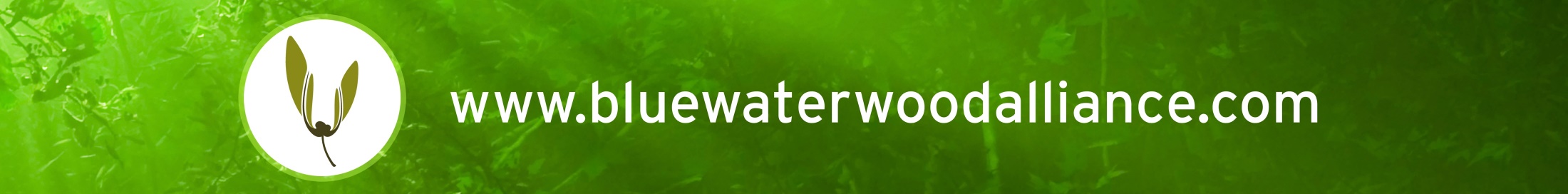 www.bluewaterwoodalliance.com
14
Source: TCI Network
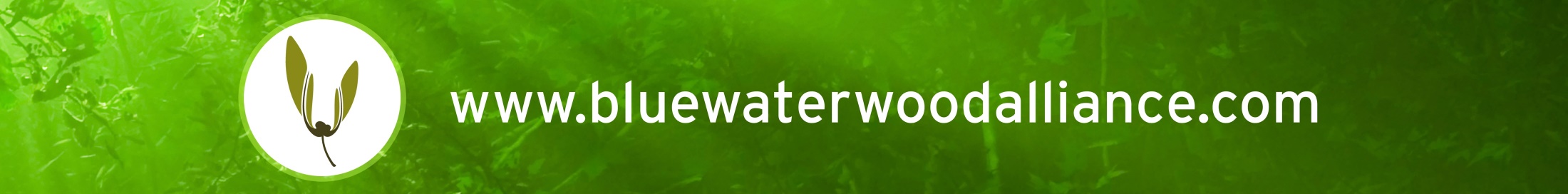 www.bluewaterwoodalliance.com
15
Online Resources
Government of Canada
https://www.canada.ca/en/services/business/maintaingrowimprovebusiness/resources-for-canadian-businesses.html
The Canadian government passed legislation to put into place a variety of measures to help individual Canadians and businesses. Among the measures: 
a temporary wage subsidy program for employers
a new loan program for businesses
deferred payment deadlines for income tax and GST/HST
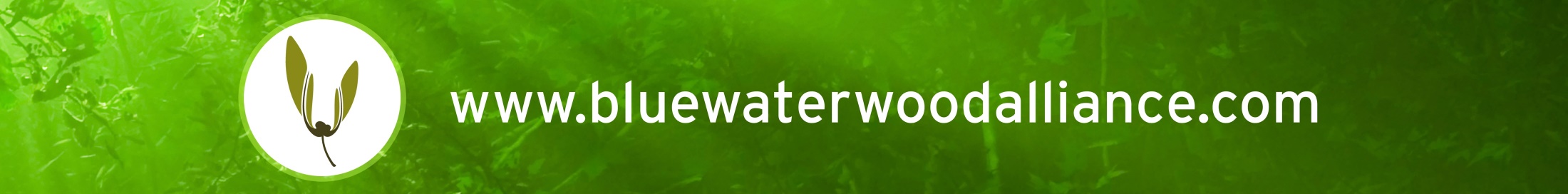 www.bluewaterwoodalliance.com
16
Online Resources
Government of Ontariohttps://covid-19.ontario.ca/index.html
List of essential workplaces
Request for help from businesses and organizations – supply emergency products and innovative solutions
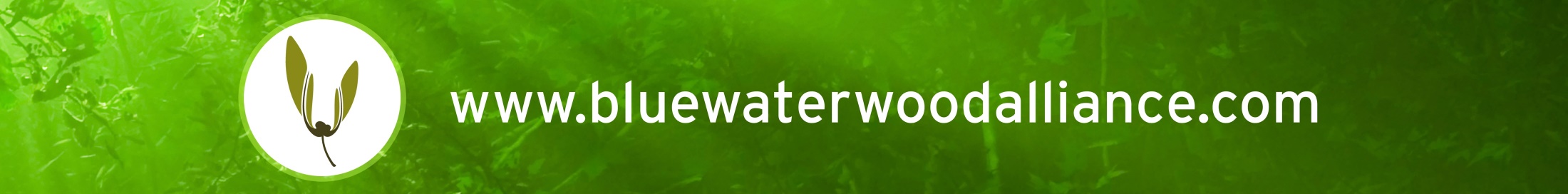 www.bluewaterwoodalliance.com
17
Online Resources
Additional support for entrepreneurs impacted by the coronavirus COVID-19
BDChttps://www.bdc.ca/en/pages/special-support.aspx?special-initiative=covid19
EDChttps://www.edc.ca/en/campaign/coronavirus-covid-19.html
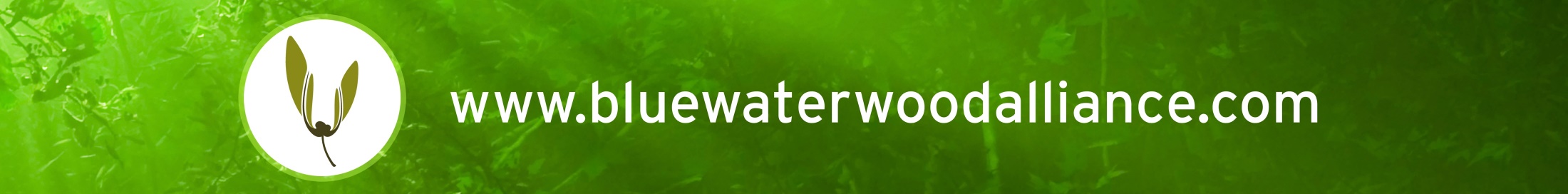 www.bluewaterwoodalliance.com
18
Response Programs
Strategic Innovation Fundhttps://www.ic.gc.ca/eic/site/125.nsf/eng/home
NRC Industrial Research Assistance Program and Innovative Solutions Canada: COVID-19 Challenges Procurement Programhttps://nrc.canada.ca/en/research-development/research-collaboration/nrc-covid-19-response
NGen’s - COVID-19 Response Programhttps://www.ngen.ca/covid-19-response
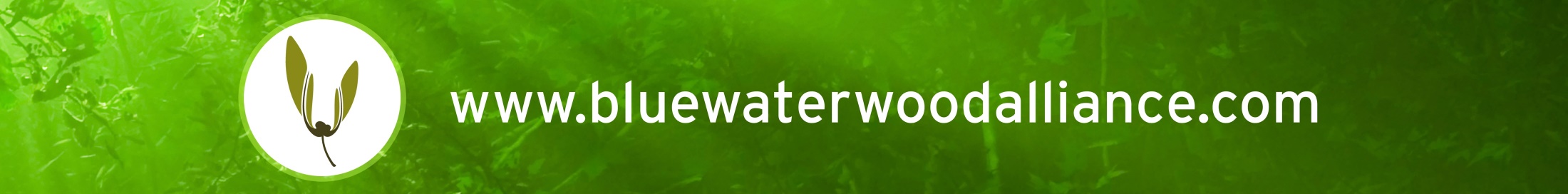 www.bluewaterwoodalliance.com
19
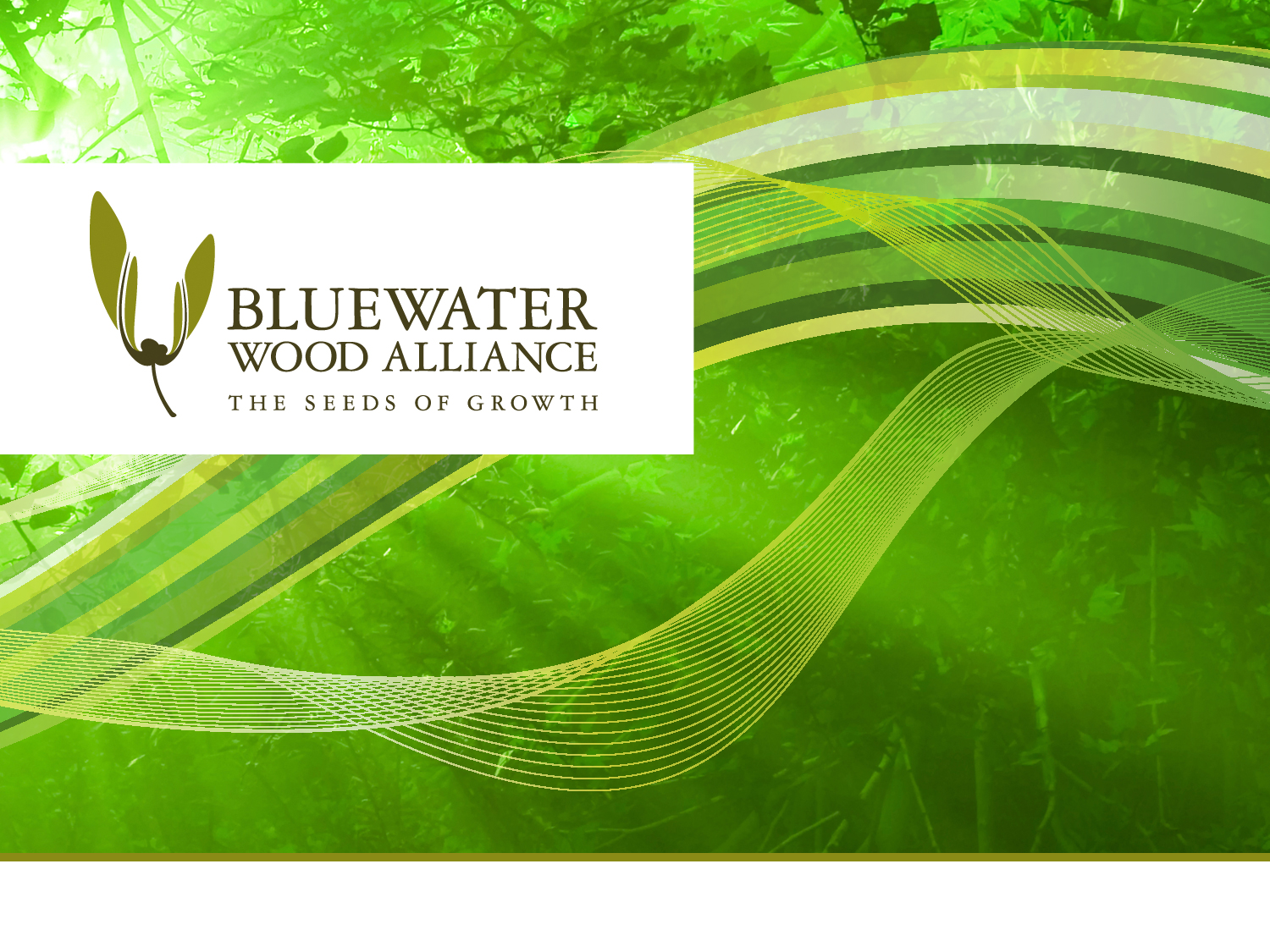 Bluewater Wood Alliance 582 14th StreetHanover, ON N4N 2A1www.bluewaterwoodalliance.com
Mike BakerExecutive Director: manager@bluewaterwoodalliance.com226-668-5455
Questions?
www.bluewaterwoodalliance.com
20